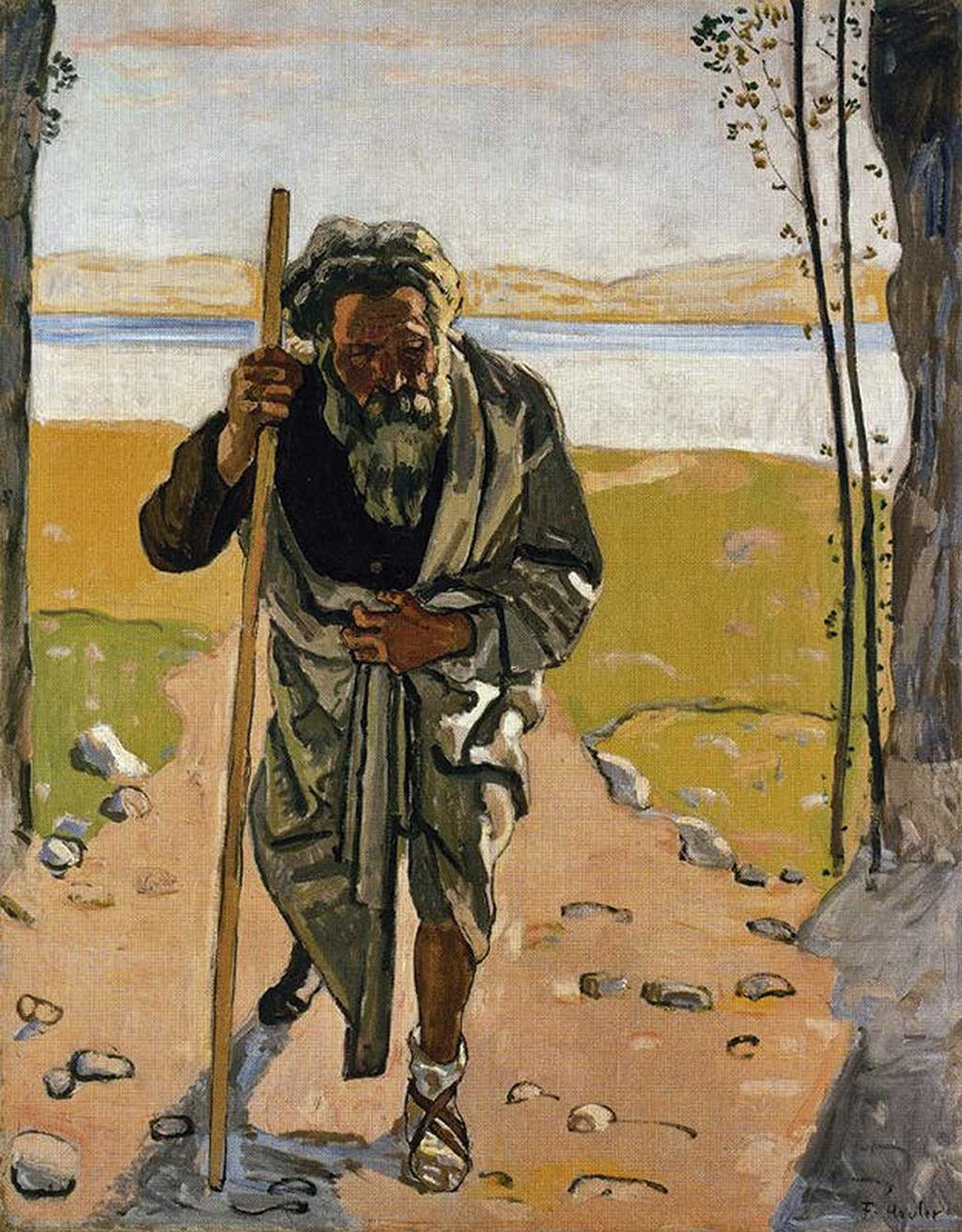 Viajes misioneros de Pablo y aportes a la iglesia cristiana
Casa de Jesús, Iglesia Cristiana, Inc.
Julio 2022
Primer viaje misionero de PabloHechos 13 -14
Primer viaje misionero de Pablo
A veces, encontraron oposición
se iban a otra ciudad
Primer viaje de Pablo
Segundo viajemisionero dePabloHechos 15-18
Segundo viaje de Pablo
Tercer viaje misionero de PabloHechos 18-21) Del 53-57 d.C.
Tercer viaje misionero de Pablo:
Tercer viaje de Pablo
Tercer viaje misionero de Pablo
Cuarto viaje misionero de PabloHechos 21:26-34
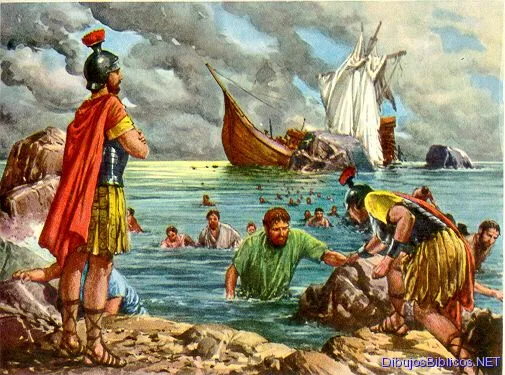 Cuarto viaje misionero de Pablo
Escribe en Roma cartas de la prisión: Efesios, Filipenses, Colosenses, Filemón

Incierto si realizó el viaje al occidente de España

Escribió cartas pastorales: 2 Timoteo, Tito (?)

Muere alrededor del 67 d.C.
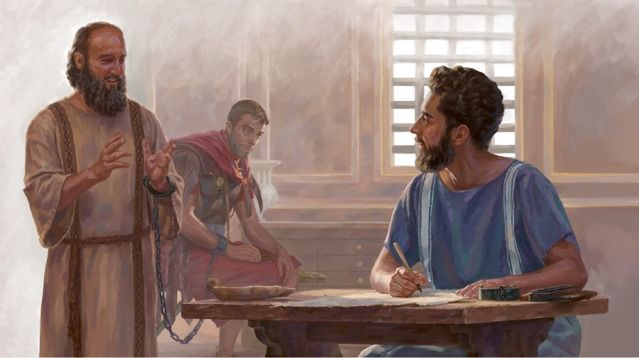 Cuarto viaje de Pablo
Mapa de los cuatro viajes misioneros de Pablo
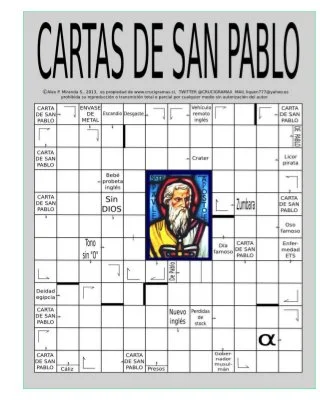 Las 13 cartas atribuidas a Pablo o epístolas paulinas
Escritos de Pablo
Producto de la actividad misionera
 
Educar o sostener a quienes habían hallado a Cristo mediante su predicación
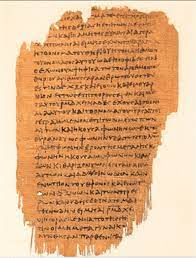 Romanos: Temas
La justicia de Dios en el evangelio de Cristo

Palabras clave: justicia, fe, justificación, Ley, gracia, redención
1 de Corintios: Temas
Respuestas a problemas doctrinales doctrinales y prácticos de una iglesia que crecía en Cristo

Palabras clave: la cruz, pecados sexuales, dones espiritules, amor, la resurección
2 Corintios: temas
Un ministerio poderoso a través de instrumentos débiles

Palabras clave; Consuelo, sufrimiento, ministerio, gloria, poder, debilidad
Gálatas: temas
Justificación solo por la fe

Palabras clave: gracia, evangelio, fe, justificado, promesa, Libertad, ley
Efesios: temas
La iglesia gloriosa

Palabras clave: Gloria, cuerpo, lugares celestiales
Filipenses: temas
Gozo en Cristo

Palabras clave: gozo, regocijo
Colosenses: temas
La supremacía y la suficiencia de Cristo

Palabras clave: plenitud, sabiduría, conocimiento, misterio
1 Tesalonisenses: Temas
El doble consuelo del ministerio pasado y del futuro retorno del Señor

Palabras clave: gracias, retorno, fe, esperanza, amor
2 Tesalonisenses: Temas
El retorno del Señor: indicadores y estilo de vida en tanto el hecho tiene lugar

Palabras clave: el Día del Señor, el hombre de pecado, la tradición
1 Timoteo: temas
Remoción de falsas doctrinas, preservación del culto público y del liderazgo apropiado en la iglesia

Palabras clave: diligencia, vigilancia, fuerza, compromiso
2 Timoteo: temas
La dedicación al ministerio

Palabras clave: lucha, encomienda, instruir
Tito: temas
Poniendo orden en la iglesia de Creta

Palabras clave: diligencia, compromiso, responsabilidad
Filemón: temas
Amor fraternal

Palabras clave: hermano
Aportes de Pablo para la iglesia de Cristo
Aportes de Pablo para la iglesia de Cristo
Aportes de Pablo para la iglesia de Cristo
Frutos que produjo la conversión
Antes
Después
Perseguidor de la iglesia
Creía solo en la ley para la salvación
Negar las buenas nuevas de salvación
Arrestó a muchos del Camino
Buscaba cartas para arrestar a los del Camino
Era un líder perverso
Legalista
Fundador de Iglesias
Cree en la fe para la salvación
Promotor del evangelio de Cristo
Enseñó y pastoreó a muchos líderes del Camino
Escribe cartas evangelizadoras para enseñar, orientar y corregir a los del camino
Líder que dirige la expansión de la obra de Cristo
Cree en la redención y justificación por la fe
Recursos bibliográficos
Calcada, S. Leticia, ed. Diccionario bíblico Ilustrado Holman. B&H español, 2014.
      1164-1170.
Carson, D.A. y Douglas J Moo. “Capítulo 8: Pablo: apóstol y teólogo”. Una introducción al  
      Nuevo Testamento. CLIE, 2005. 289-324.
Diccionario bíblico ilustrado Holman. B&H Publishing Group, 2014.
Edersheim, Alfred. Usos y costumbres de los judíos en los tiempos de Cristo. Clie.
Elwell, W, ed. Diccionario teólógico de la Biblia. Caribe, 2005. 635-40.(original 1995).
Fitzmyer, Joseph A. SJ. 46 “Vida de San Pablo”. Comentario bíblico San Jerónimo. 1978.
       547-64.
Hayford, Jack W. ed. y otros. Biblia Plenitud. Reina Valera, 1960. Grupo Nelson, 2007
Ladd, George Eldom. “Cuarta parte: Pablo”. Teología del Nuevo Testamento. CLIE 2002.
       491-653. (original 1993).
Maier, Paul L (adpt).  Josefo, los escritos esenciales. Portavoz, 1988.
Santa Biblia (Edición de Estudio RV1995). Sociedades Bíblicas Unidas, 1995.
Vidal, César. Pablo, el judío de Tarso. Algaba, 2006.
      ---.Apóstol para las naciones, B&Hespañol, 2021.
Wrigth, Tom. El verdadero pensamiento de Pablo: CLIE,1977.